Accélérateurs & Technologies
Equipe AT05: Technologies et Matériaux pour système optiques innovantsSources & Rayonnement ComptonLAL
Date 2016/06/24
Activités de l’équipe
Nom de l’équipe: Sources & Rayonnement Compton
Responsable scientifique local: Fabian Zomer
DAS référent: Jean-Luc Biarrotte 
Principales activités scientifiques accélérateur de l’équipe 
Conception/design/réalisation ligne rayons X
X-ray optics/analysis
Conception/design/réalisation point d’interaction laser-électrons
Réalisation + modélisation  système optique , alignement synchro du recirculateur optique ELINP
R&D cavités optiques pour interaction laser-électrons
R&D laser femto forte puissance moyenne
Optique adaptative/control effets thermoélastiques
Stabilisation fréquence laser
développements électronique numériqueasservissement rapide
Développement détecteur rapide & RadHard diamant pour rayons gamma 
Lignes de transport laser haute énergie pour ELINP
Ligne de transport UV pour photocathode.
Modèles Laser-électron radiation & accélération enchamp fort
Publications dans des revues à comités de lectures 
Revues d’Optique, accélérateurs, instrumentation,Phys. Med., Rad. Sync.
Conférences (participation/proceedings) : ~4-5 par an
Projets techniques accélérateur dans lesquels l’équipe est impliquée 
ThomX
ELINP
MIGHTYLASER
BriX (Milan), PERLE (CERN),…
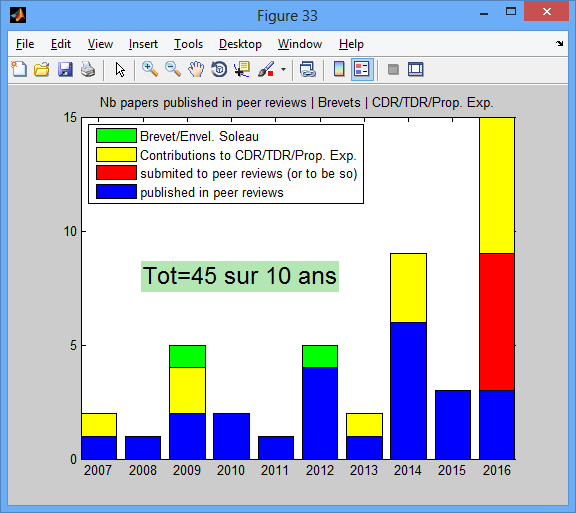 Membres de l’équipe
Liste des chercheurs participants K. Cassou (MCF, depuis 2012), M. Jacquet (DR), A. Martens (CR, depuis 2013), C. Pascaud (DR émérite) F. Zomer (PR)[I. Chaikovska (Post-Doc maintenant IR) & N. Delerue (CR) ont contribué aux Runs de KEK et a leur analyse]


10 permanents : 
K. Cassou (MCF) 100% (50% si pas de Détachement CNRS e 2016 …)
R. Chiche (IR1) 100%
P. Cornebise (AI) 10% élec/cablage
D. Douillet (IR1) 30%
M. Jacquet (DR, HDR) 100%
D. Jehanno ?
A. Martens (CR2) 100%
A. Miguayron (AI) 20% méca/détecteur
C. Pascaud (DR émérite) 20%
Y. Peinaud (AI) 90%
E. Plaige (IE1) 100%
V. Soskov (IR1) 50%
A. Stocchi (PR) small % 
S. Trochet (TCE) 40%
F. Zomer (PR, HDR) ‘50%’
1 post-doctorants / CDDs :  
K. Dupraz (Post-Doc) 100%, financement ELINP (2015-2018)

4 Doctorants :  
Pierre Favier, 100%, financement Ecole Doctorale PNC, 2014-2017 (F. Zomer & A. Martens)
Xing Liu, 100%, Financement EIFFEL/Tsinghua, 2015-2018, Cotutelle Tsinghua University/Beijing (F. Zomer + Pr Tang)
Cheick Ndiaye, 100%, financement CIFRE avec Alsyom, 2015-2018 (K. Cassou)
Themistocle Williams, 100%, financement ELINP, 2015-2018 (A. Martens-F. Zomer)
Accélérateurs & Technologies
Equipe AT05: Technologies et Matériaux pour système optiques innovantsSources & Rayonnement ComptonProjet #1MightyLaserLTBML
Projet #1 – description générale
Nom/acronyme   LTBML (Let There Be More Light)
Responsable scientifique national: F. Zomer
Responsable scientifique local: F. Zomer
Responsable technique local: R. Chiche










 Activité de R&D en parallèle avec construction & mise en œuvre
Stockage Forte puissance laser femto/pico dans un résonateur optique
Transfert techniques de métrologie (cavités optiques)  accélérateurs
Design optique et mécanique stable & haute précision & ultravide
Amplification laser picoseconde forte puissance moyenne (100-200W)
Applications : sources Compton X/gamma pour Anneaux ou LINAC froid cw
Futur : SuperThomX, Linac chauds (Linac_ThomX ↔‘very low cost’ machine Compton),           Coll. gamma-gamma (ILC)
Autres laboratoires impliqués
CELIA (Labo. Laser Bordeaux) : Ampli laser et optomécanique
LMA : SuperMiroirs
FJPPL depuis 2006 avec KEK, Hiroshima University 
FCPPL (durant 2 ans) avec Tsinghua University (échanges financés par Tsinghua à présent)
Demande JSPL KEK-LAL en cours 
LNF/INFN Frascati (A. Variola), Milan University/INFN (L. Sérafini)  SuperThomX & futurs projets
LCF/SupOp : 1 demande ANR (HELLIX  CEA) en cours (stabilisation phase CEP chaine laser)
electrons
Te
T
2DFcep
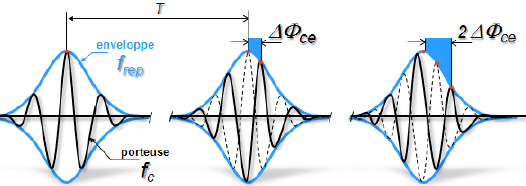 DFcep
High averagepoweramplifier 50W-200W
femtosecond
Oscillator
(40-200MHz)
Optical
cavity
TR
Feedback system Dn/n  10-11 10-12(SuperThomX…)
+ synchronisation (metrological techno.)
X or g rays
collimator
Quasi monochromatic
X or g rays
Projet #1 - ressources
Membres de l’équipe impliqués: [permanents/post-doctorants-CDDs/doctorants]
K. Cassou (MCF, 25% depuis 2012), K. Dupraz (Post-Doc depuis 2015, 5%), P. Favier (Doctorant, 100%), X. Liu (Doctorant, 100% 2015-2017), A. Martens (CR, 25% depuis 2013), C. Pascaud (DR émérite 20%), F. Zomer (PR, ‘25%')
[I. Chaiskovska, N. Delerue pour runs & analyse données de KEK]

Liste des personnels techniques impliqués:
5 permanents  
R. Chiche (IR1) 100% élec/instru
D. Douillet (IR1) 10% méca/optoméca
D. Jehanno ?
Y. Peinaud (AI) 70% méca/optoméca
E. Plaige (IE1) 100 % élec
V. Soskov (IR1) 50% optique/laser
S. Trochet (TCE) 40% élec
1 CDD:
K. Dupraz (Post-Doc depuis 2015, 5%) financement ELINP 
Sources de financement 2015 (hors CDDs) 
ASTRE (transfert techno LALAmplitude Systèmes, 2013-2015, 65k€) : 22k€ en 2015, 0 en 2016 
FJPPL (depuis 2006, porteur A. Martens) : ‘0€’ en 2015 1.5k€ en 2016
IN2P3 : 42k€ en 2015 ; 29k€ en 2016 
ThomX : achats équipements méca/optique (& lasers)/élec pour ThomX (900k€)
Historique : Labo équipé grâce 
Prix ACI jeunes chercheurs (600kF, 2002) & DESY,
FP7 EUROTEV (400k€, 2005-2008)
P2IO (100k€, 2008-2011)
ANR MIGHTYLASER (LAL porteur : 600k€/LAL, 2008-2012)
PulseSynth projet Inter LABEX LCF/LAL (Porteur M. Hanna/LCF, R. Chiche/LAL ; 2013-2015: 45k€)
Soutien régulier IN2P3
Projet #1 - faits marquants
ATF/KEK
MightyLaserR&D polarizedpositron source 20082012
HERA/Desy
Compton
Polarimeter
20002004
Orsay
ThomX/MIGHTYLASER
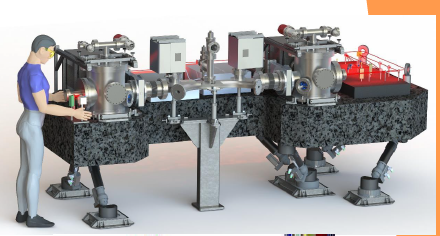 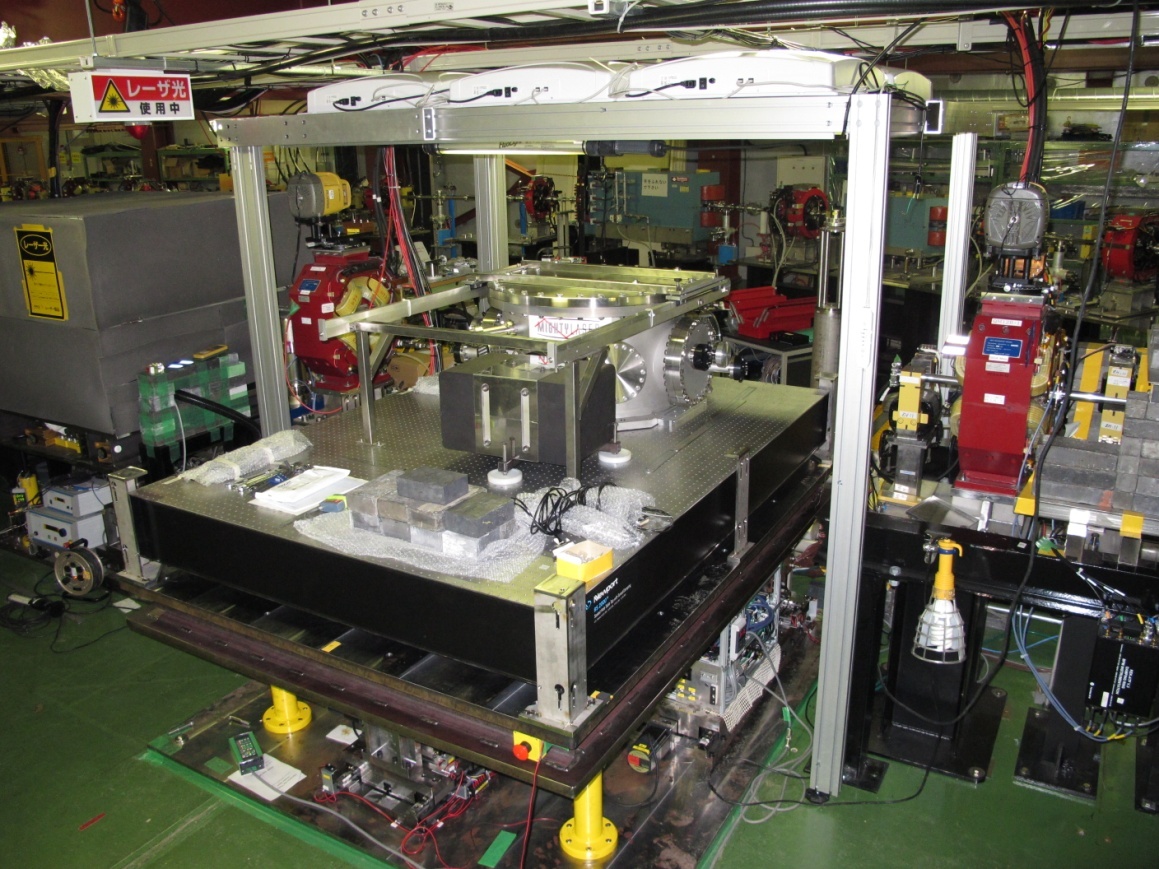 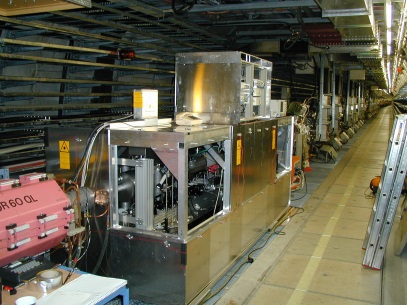 Cavité ThomX, design construction
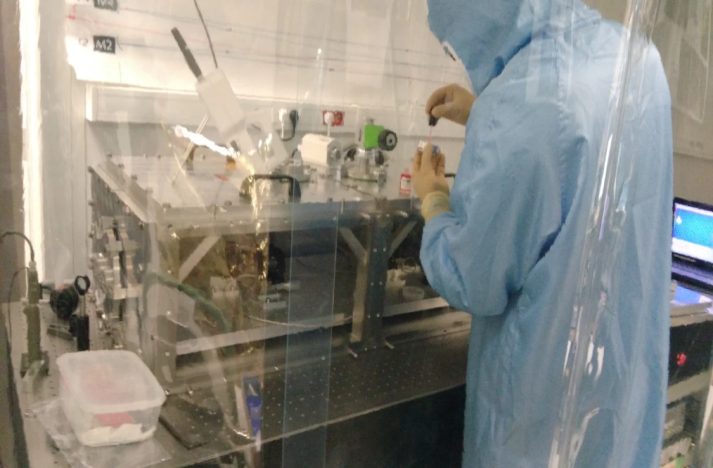 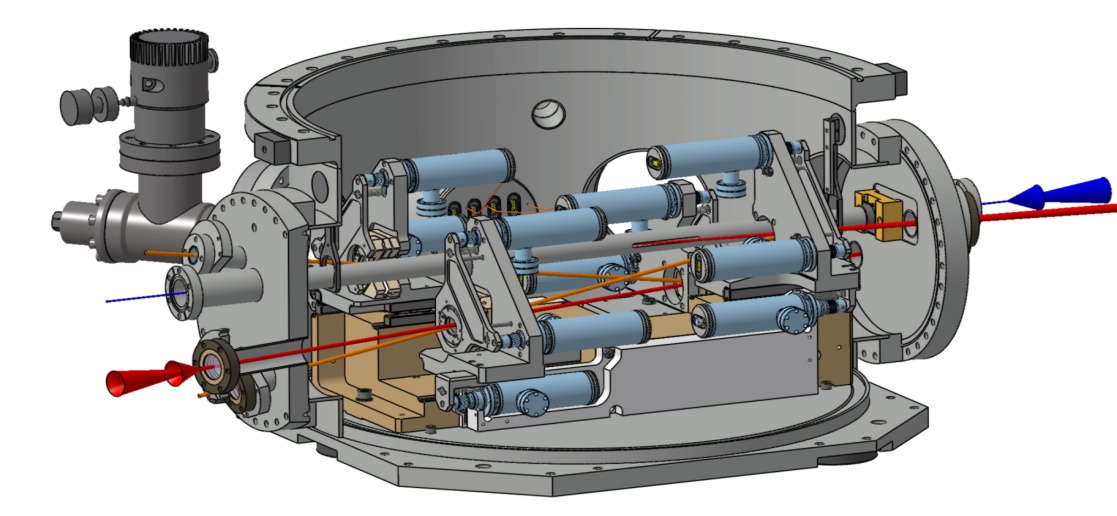 Orsay
R&D polarizedpositron source
20042007
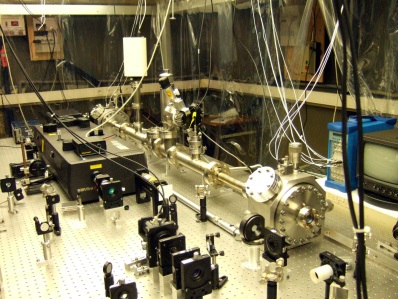 Cavité R&D
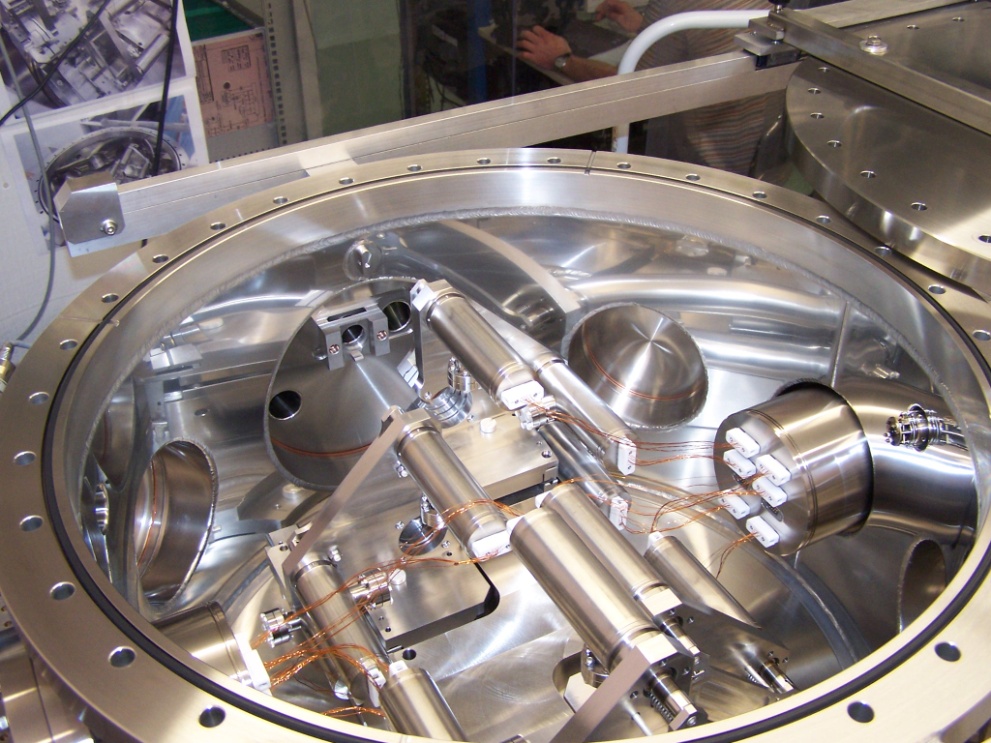 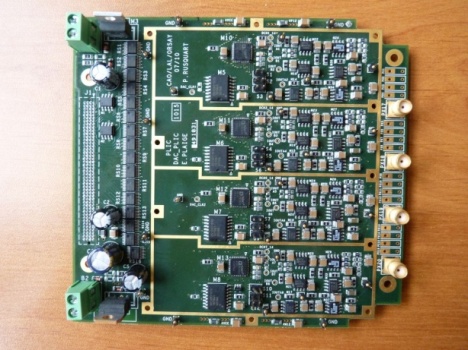 Ampli laser 200W fibré
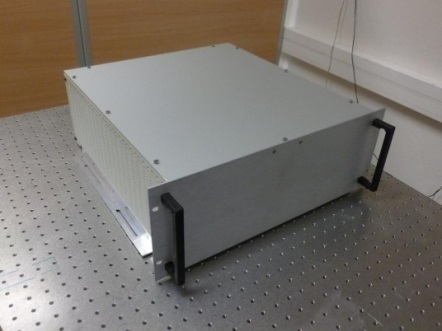 Carte feedback low latency
Projet #1 - faits marquants
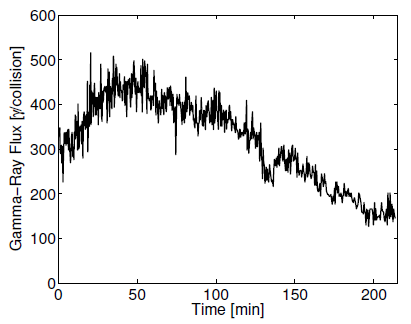 R&D optique/cavité
Record de finesse cavité optique (28000)en régime picosecondes
Première démonstration effets phase CEPen régime picosecondes
Record puissance moyenne stockéependant qques mois (110kW) !
640kW (à Garching)
Combinaison de puissance amplis laser fibrés ( LCF)
Design/test cavité non planaire (‘berlingot’)
Modes propres polarisé circulairement
2 nouvelles techniques d’asservissement en régime impulsionel
Opto-méca précision & stablesous vide accélérateurs
Design/construction  carte feedback numérique :plus faible latence (~60ns) % carte existantes (notre BW : qques MHz)
Résultats installation ATF/KEK
Record production de flux de gamma ~28 MeV
Polarisés circulairement
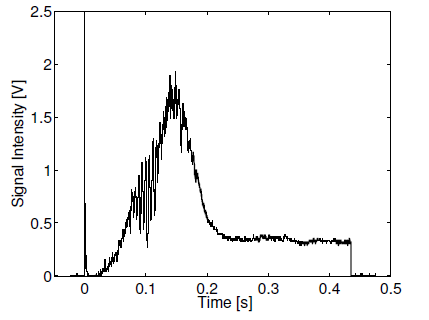 Observation effets  collectifs avec les gammas
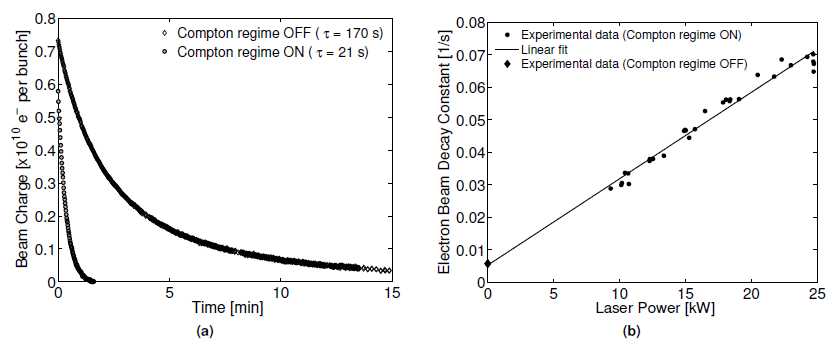 Calcul intéraction laser-électron en champ fort
Technique de calcul perturbatif des effets non paraxiaux et couplages spatio-temporels
Application 
Accélération électrons 
Rayonnement X, gamma en régimehautement non-linéaire
But : possibilité de produire pulses électrons ou X/gamma ‘ultra courts’(et former les jeunes à l’électromagnétisme)
Effets Comptonsur le tempsde vie du faisceau
Projet #1 - évolution anticipée (3-5 ans)
Situation actuelle du projet
Attente oscillateurs (1 pour ThomX + 1 spare/R&D = 180k€ ) bas bruit de phase … (09/2016) & Ampli laser du CELIA 
R&D sur effets thermiques intra cavité (finesse 27000)
Tests matériaux substrats &  boucle optique adaptative (en cours)
Design/construction cavité chambre à vide  Collaboration CELIA (optoméca)
Approvisionnement méca cavité ThomX (en cours)
Activités et échéances à venir
R&D : Record de puissance moyenne intra cavité (~2017)But=1 MW…
Locking de la très longue cavité ThomX 8m (automne-hiver 2016- 2017)
Installation & commissionning système optique (laser/cavité) ThomX 2017-2018
Etudes upgrade cavité ThomX (=flux X-rays) à partir de 2017-2018 : on veut/doit gagner 1-2 ordres de grandeurs sur le flux de ThomX dans le futur
 R&D Longues cavités (flux × 2) 
 R&D Amplificateurs laser fibrés en parallèle (collaboration LCF/SupOp déjà en cours via projet InterLabex)flux × Nb_amplis
 R&D Augmentation du gain de la cavité (=Finesse)
Nouveaux coatings & nouvelles géométries pour résister aux hautes fluences ; 
développements asservissements plus ‘fins’ …
Projet #1 - évolution anticipée (3-5 ans)
Vision à plus long terme : SuperThomX 2017-2020
Notre activité est une niche techno  sollicitations régulières pour design/réalisation systèmes optiques de projets de sources X/gamma (ex. CAMPUS à Saclay, )
Stratégie de financement : utiliser ces opportunités de R&D/D pour financer SuperThomX
1rst step : Développement cavités optiques en ‘mode burst‘  réduire puissance moyenne & augmenter puissance crête du laser pour tester les coatings & dynamique intra cavité
 Demande JSPS KEK-LAL en cours (mode burst a KEK sur un LINAC); collaboration avec le CELIA (ampli laser) ; LMA (coating miroirs) ; discussions Amplitude
Combinaison cohérente d’amplificateurs (avec le LCF)
2nd step : Design/test  nouvelles géométries cavité (pour réduire la fluence laser sur les optiques, utilisation miroirs asphériques)
 Possible source financement : implémentation sur un LINAC chaud  
Collaboration avec INFN Milan & Frascati autour du projet UE STAR (S-band100Hz en Calabre)
Possibilité de tester/installer système burst dans le cas de l’upgrade de STAR (financement prévu en 2018)
Byproduct : Développement source X ‘hyper low cost’
Participation à un design de collisionneur gamma-gamma à basse énergie  (Milan) où à haute énergie suivant les nouvelles du LHC…  
En  : investigation (calculs & simulations) applications possibles de la diffusion Thomson en champ fort : Collaboration avec Univ./INFN Milan pour calcul rayonnement
Projet #1 - attentes (vis-à-vis de l’IN2P3)
Stabilisation K. Dupraz (PostDoc), P. Favier (Doc) …
Nécessaire pour faire marcher ThomX & faire la R&D de l’upgrade 
Très bonne ‘école’ en instrumentation : optique, électronique (synchro, asservissements, numérique), électromagnétisme, mécanique  Profils très larges
Soutien récurrent pour équipements optiques & électronique 
Aide au démarrage activité SuperThomX en 2017
Utilisation cavité/Laser R&D, besoin équipements nouveaux pour démarrer (pulse picker, tête ampli laser dopé Yb)
Ex. Dépenses/2 ans
2014-2015
Soutien IN2P3+ autre source
Miroir déformable : 49k€ (avec soft)
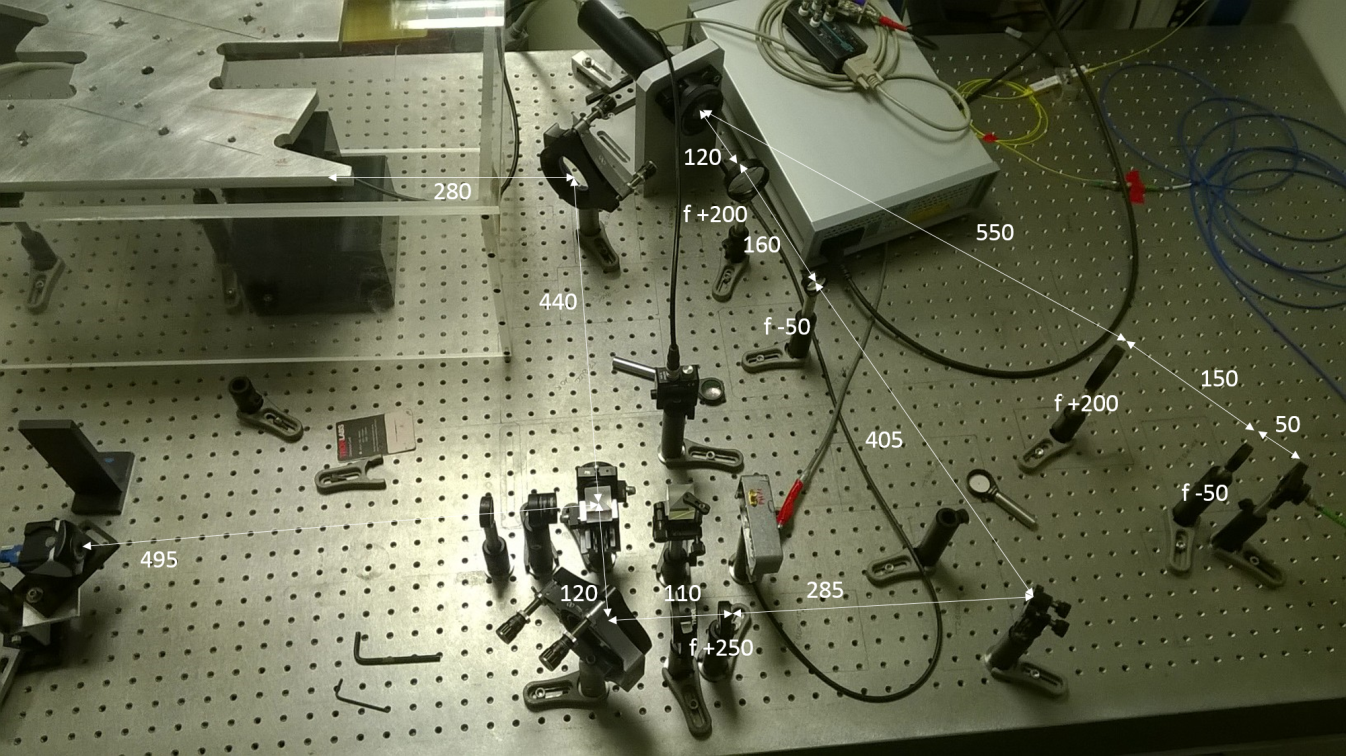 Analyseur
Front d’onde
~20k€
Accélérateurs & Technologies
Equipe AT05: Technologies et Matériaux pour système optiques innovantsSorces & Rayonnement ComptonProjet #2ThomX Ligne X
Projet #3 – description générale
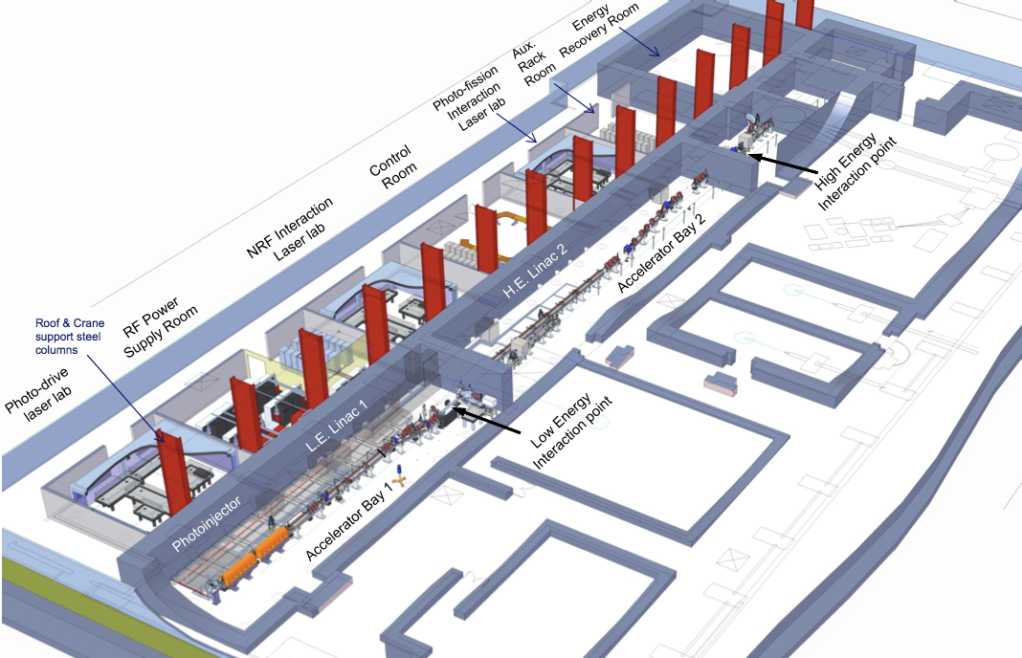 Nom/acronyme MIGHTYLASER
Responsable scientifique national: K. Cassou 
Responsable scientifique local: K. Cassou 
Responsable technique local: K. Cassou















Recirculateur 32 passages optimisé pour interactions Compton
   à ELINP
Mesure rapide du flux de rayons gamma & ctrl polarisation laser 
Applications : sources gamma pour LINAC chauds  physique nucléaire fondamentale et appliquée
Futur : Idem MightyLaser/Optique_ThomX
Autres laboratoires et entreprises impliqués
Institut Fresnel (Labo. optique Marseilles)
Alsyom 
Amplitude systèmes et  Amplitude technologies 
EuroGammas Collaboration (LNF/INFN Frascati, Roma university, Milano University, …) 
LCF/SupOp : pour le design du recirculateur
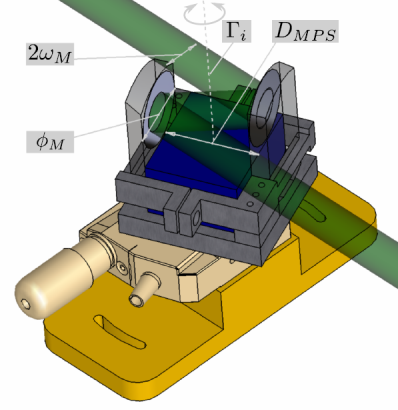 Projet #3 - ressources
Membres de l’équipe impliqués: [permanents/post-doctorants-CDDs/doctorants]
 K. Cassou (MCF, 75% depuis 2012)
 K. Dupraz (Post-Doc depuis 2015, 70%)
 C. Ndiaye (Doctorant, 100% 2015-2018)
 A. Martens (CR, 75% depuis 2013)
A. Stocchi (PR, small % président do governing BOARD ELINP EROGAMMA)
 T. Williams(Doctorant, 2015-2018 100%)
 F. Zomer (PR, ‘25%')[N. Delerue au tout début projet]

Liste des personnels techniques impliqués:
5 permanents [indiquer Prénom, Nom, qualité (IR, IE, AI, T…), métier (mécanique, électronique …), % activité dans le projet)] 
D. Douillet (IR1) 20% méca/optoméca
Y. Peinaud (AI) 20% méca/optoméca
A. Miguayron (AI) 20% méca/détecteur
P. Cornebise (AI) 10% élec/cablage

1 CDD:
K. Dupraz (Post-Doc depuis 2015-2018 70%) financement ELINP

Sources de financement 2015 (hors CDDs)
[indiquer origines de financement (IN2P3, université, labex, equipex, régional, ANR, Europe…), montant obtenu en 2015 (et si pertinent lors des années précédentes)] 
Contrat EuroGammas : ~5M€
IN2P3 : XX€ en 2015 ; XX en 2016
Projet ELINP-GBS - faits marquants
Système laser synchronisation et 
alignement 
livré à Tarbes
sync précision <100fs
prototype circulateur
12 passages
assemblage en cours
integration pair de miroirs
Détecteur diamant
n-Subaru (Japon)
Higs (USA)
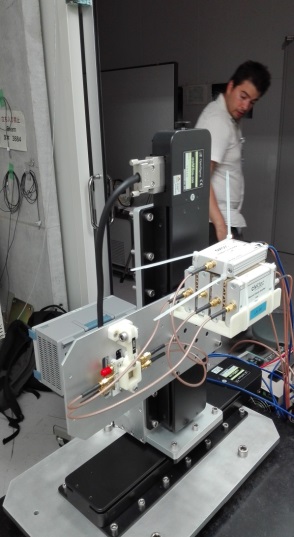 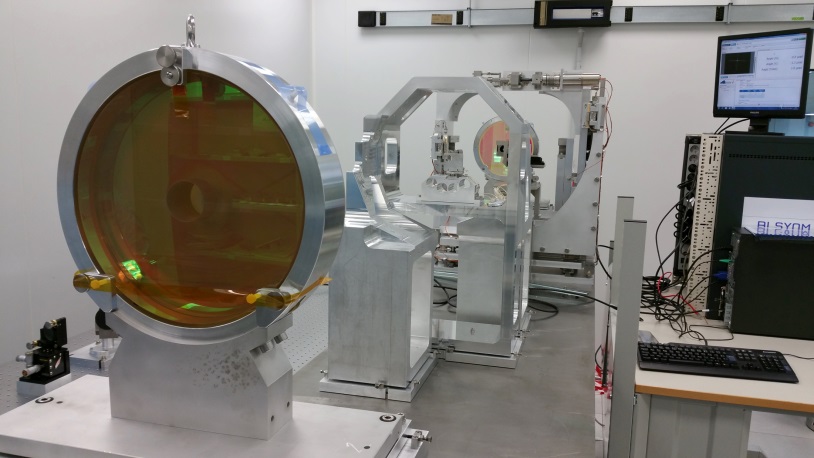 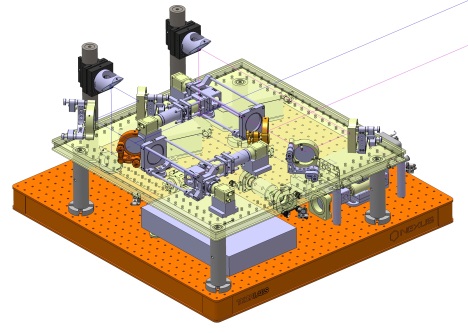 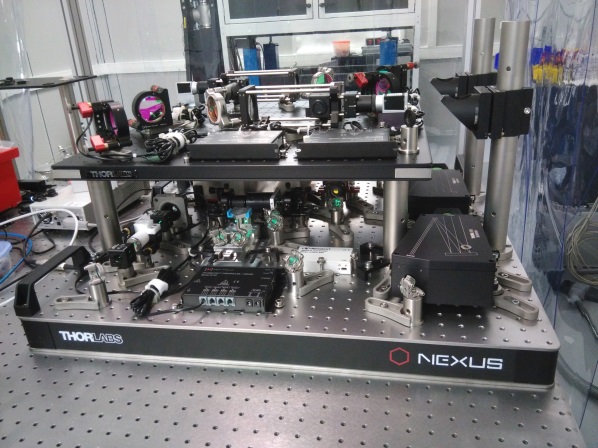 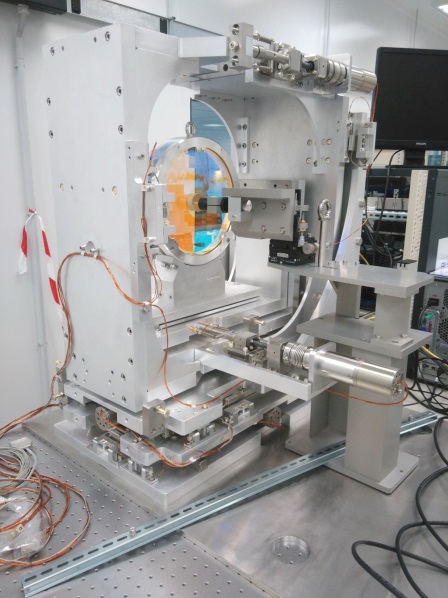 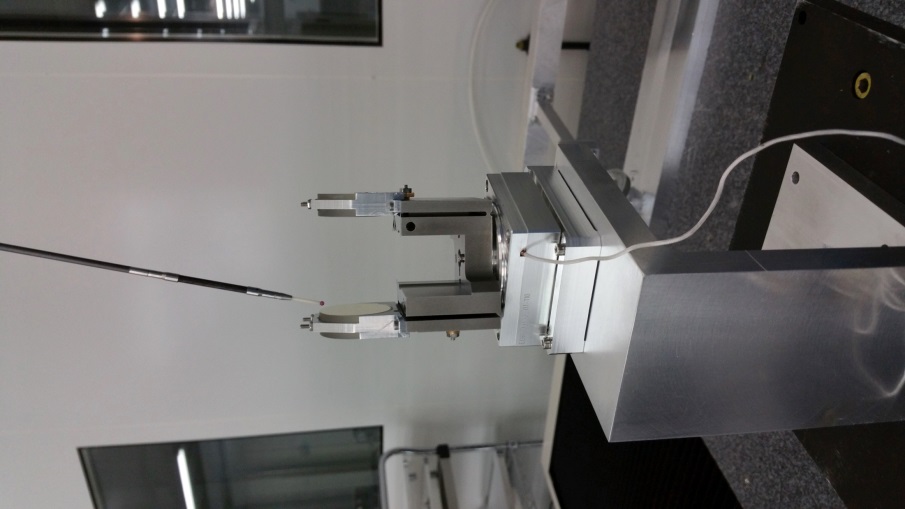 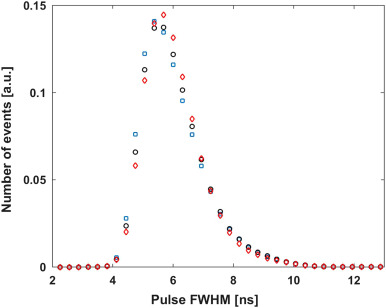 ns-gamma pulse
synchronisation REF / CIRC
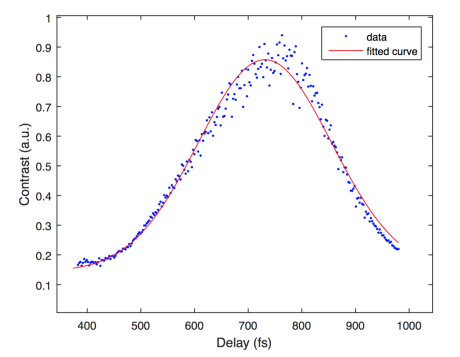 Operation of a fast diamond γ-ray detector at the HIγS facility,
T. Williams, A.Martens et al.  NIMA, 830, (2016)
K. Dupraz, et al. Phys. Rev. ST Accel. Beams, 17 (2014), p. 033501
Projet ELINP-GBS - faits marquants
Ligne transport laser photocathode
Ligne transport laser haute Intensité
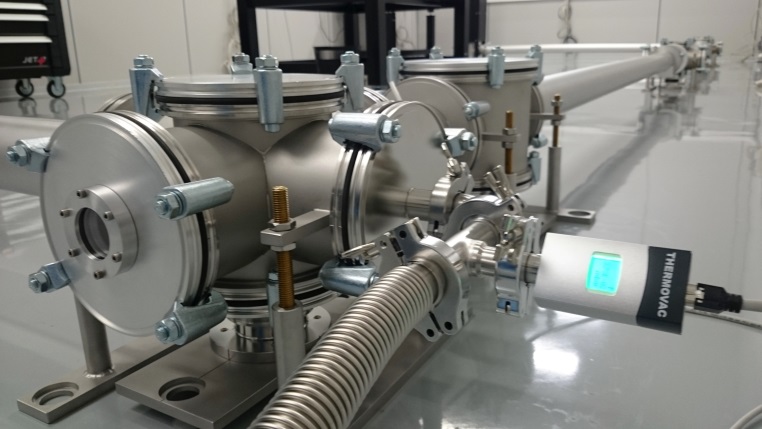 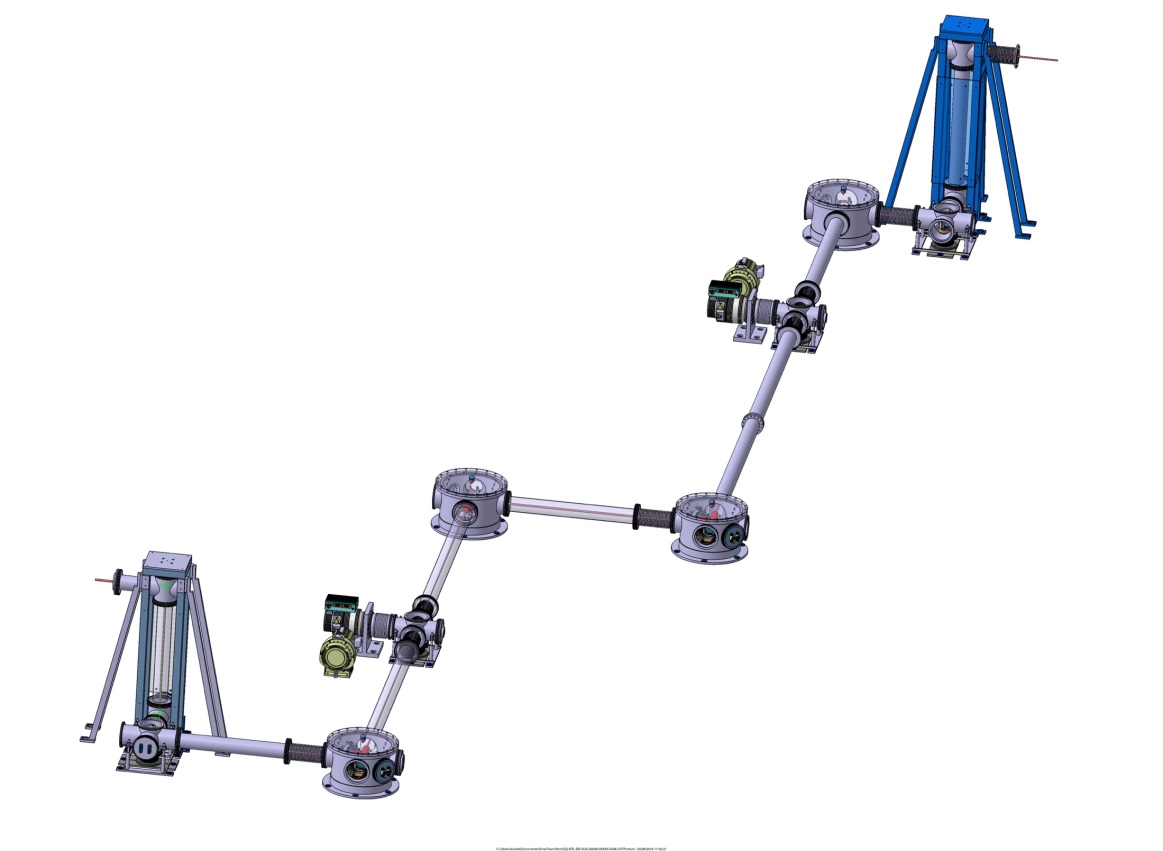 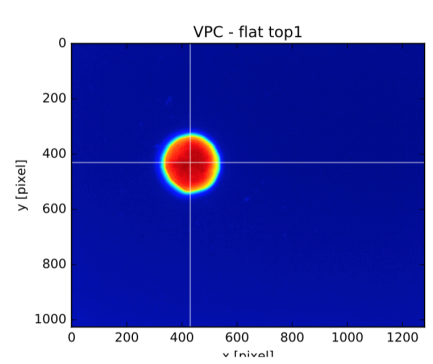 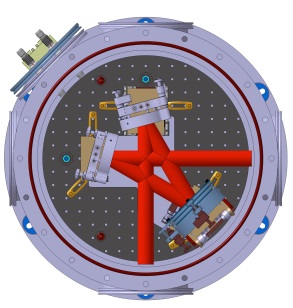 contrôle du profile transverse et stabilité
contraintes:
haute transmission >85%
haute qualité de front d’onde
haute stabilité

en cours de réalisation et montage
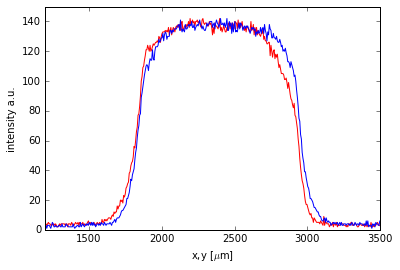 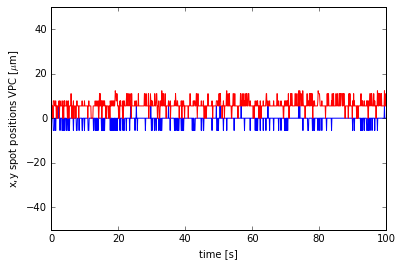 Projet ELINPGBS- évolution anticipée (3-5 ans)
Situation actuelle du projet
livraison du bâtiment officielle confirmé pour fin juillet 2016
lancement de la production du premier point d’interaction(ALSYOM /LAL) début montage novembre 2016
nombre test sur le prototype 12 passage en cours de montage par le ALSYOM et le LAL. Le maintien des petites pairs de miroirs reste un point délicat. Plusieurs solutions sont à l’étude 




 Activités et échéances à venir
Début installation sur site en avril-mai 2017.
Début commissioning ligne basse énergie gamma fin 2017. 
Fin installation de la machine aout 2018. 
Fin du commissioning de la machine fin 2019, contrat en cours de renégociation.
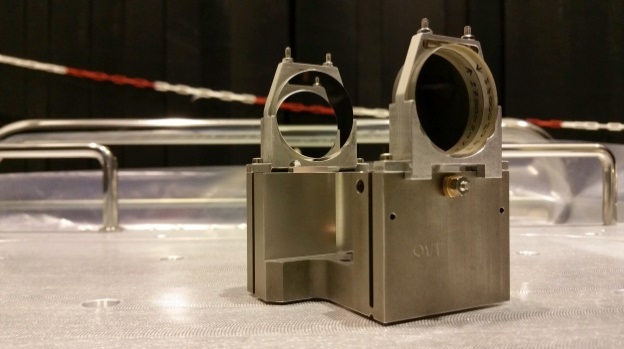 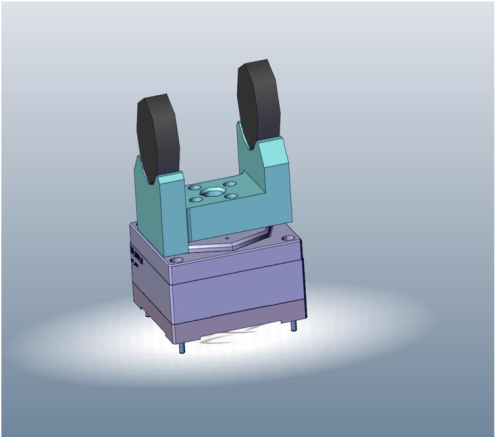 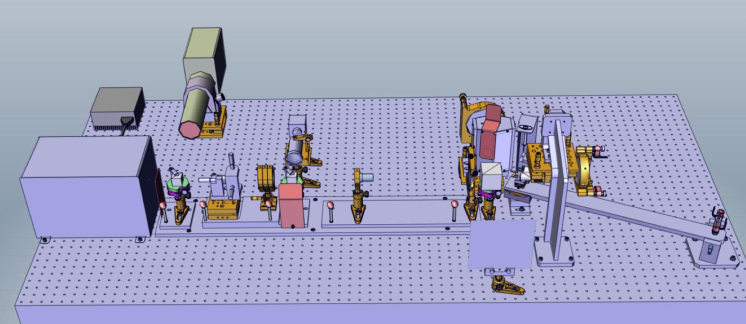 Projet ELINP GBS - évolution anticipée (3-5 ans)
Vision à plus long terme : 
Super ThomX : 2017-2020
Nouveau projet de source ICS
Développement de schéma hybride avec optimisation globale / accélérateur / laser / point interaction. 

L’équipe du Optique du LAL à tisser un réseau de collaboration avec différentes équipe de l’INFN et des entreprises de pointes dans le domaine de l’optique, des lasers et de la mécanique lui permettant de se positionner sur l’upgrade et la participation à nouvelles sources ICS.
Projet ELINP-GBS - attentes (vis-à-vis de l’IN2P3)
Stabilisation K. Dupraz (PostDoc), P. Favier (Doc) …
Nécessaire pour faire marcher ThomX & faire la R&D de l’upgrade 
Nombreuses compétences développées dans l’équipe à stabiliser pour maintenir notre leadership sur la réalisation de point d’interaction de sources ICS
Très bonne ‘école’ en instrumentation : optique, électronique (synchro, asservissements, numérique), électromagnétisme, mécanique  Profils très larges 
Soutien récurrent pour équipements optiques & électronique 
Soutien récurrent pour la mécanique de haute précision et l’opto mécanique.
Accélérateurs & Technologies
Equipe AT05: Technologies et Matériaux pour système optiques innovantsSorces & Rayonnement ComptonProjet #3ThomX Ligne X
Projet #1 – description générale
Nom/acronyme projet  ThomX ligne X

Responsable scientifique national: Marie Jacquet
Responsable scientifique local: Marie Jacquet
Responsable technique local: il n’y en a pas.

Description scientifique et technique [en qqes lignes  + schéma]
Un faisceau d’X Compton est très diffèrent spatialement et spectralement d’un faisceau synchrotron et/ou de 
sources X dite classiques. La ligne X doit être entièrement conçue et réalisée en tenant compte de cette 
configuration spatiale et spectrale particulière. La ligne X de ThomX consiste en trois parties : 
1) La 1ere partie est située dans l’igloo et est destinée au suivi continu
du faisceau : des éléments optiques et de détection robustes, pilotables
à distance, seront installés sur une table optique (Table 1). Un système
optique focalisant les rayons X (le transfocateur) sera aussi installé sur
cette table, le faisceau Compton devant être focalisé le plus près 
possible de l’IP avant qu’il ne diverge trop.
2) Le faisceau d’X est ensuite acheminé dans le hall D1 par un trou
dans le mur de l’Igloo. Pour cela un système de tube à vide, un beam
shutter de sécurité et un système de blindage seront installés.
3) La dernière partie de la ligne est dans la cabane d’expérience du hall
D1. Elle permettra d’une part la caractérisation du faisceau et d’autre
part la réalisation d’expériences de démonstration dans des domaines
tels que le biomédical ou la science des matériaux. Pour cela, sur une
2nd table optique seront installés des éléments mécaniques et optiques, l’idée étant d’avoir dans un premier 
temps une ligne X la plus versatile possible.

Autres laboratoires impliqués [autres labos IN2P3, autres labos FR, laboratoires étrangers]
Néel (et en particulier le SERAS = BE du Néel), ESRF, LAMS/UPMC
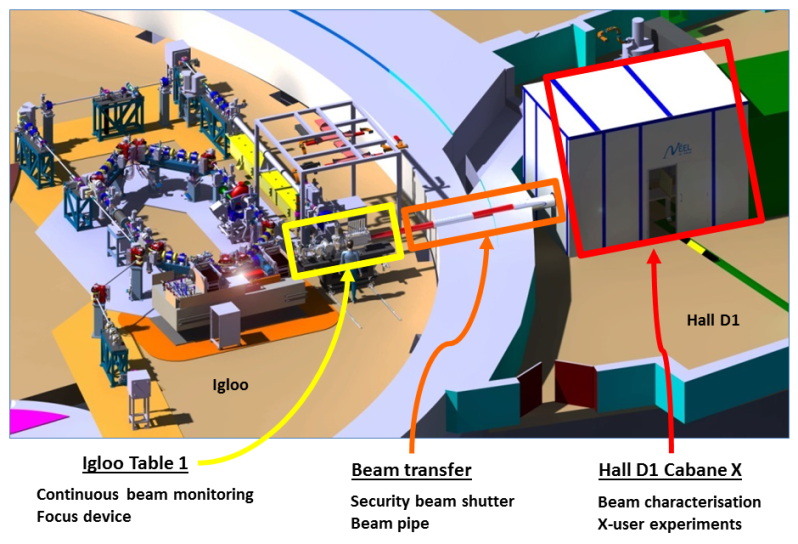 Projet #1 - ressources
Membres de l’équipe impliqués: [permanents/post-doctorants-CDDs/doctorants]
 Marie Jacquet (chercheuse 100%), 
 Christelle Bruni (chercheuse 10%), 
 Kevin Dupraz (CDD  25%)


Liste des personnels techniques impliqués:
X permanents [indiquer Prénom, Nom, qualité (IR, IE, AI, T…), métier (mécanique, électronique …), % activité dans le projet)] 
Voir ThomX

1 CDD: [idem + origine financement, date de début, date de fin] 
K. Dupraz (Post-Doc depuis 2015 3 ans 25%), financement ELINP



Sources de financement 2015 (hors CDDs)
[indiquer origines de financement (IN2P3, université, labex, equipex, régional, ANR, Europe…), montant obtenu en 2015 (et si pertinent lors des années précédentes)] 
Equipex (1.2 M€ pour la ligne X)
Projet #1 - faits marquants
[Faits marquants des dernières années : scientifiques, techniques, …
Résumé  très synthétique: environ 1 à 2 transparents 
Privilégier la discussion]

1) Simulations des flux angulaires ou/et spectraux attendus à ThomX en fonction des caractéristiques des   
    faisceaux d’électrons et lasers incidents. 
2) Conceptions, designs, et réalisations d’éléments optiques, mécaniques et de détection 
                                                                            - pour la partie le ligne 1, 
                                                                            - pour le transport faisceau et la radioprotection,
                                                                            - pour la cabane X,
                                                                            - et pour la partie de ligne 2.
     TABLE 1



							

							TABLE 2




SHUTTER + BLINDAGE
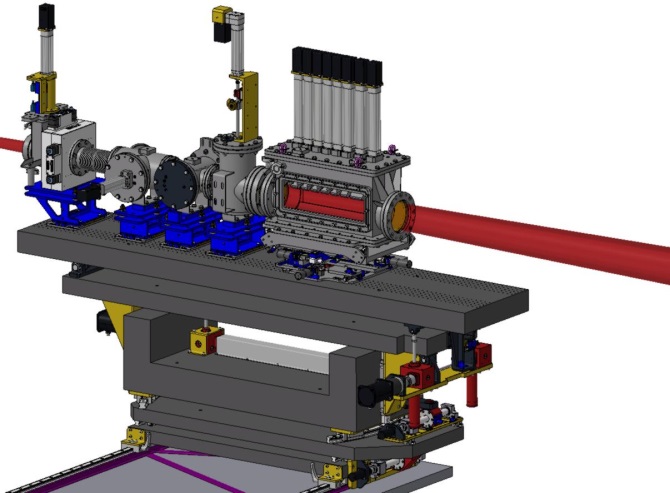 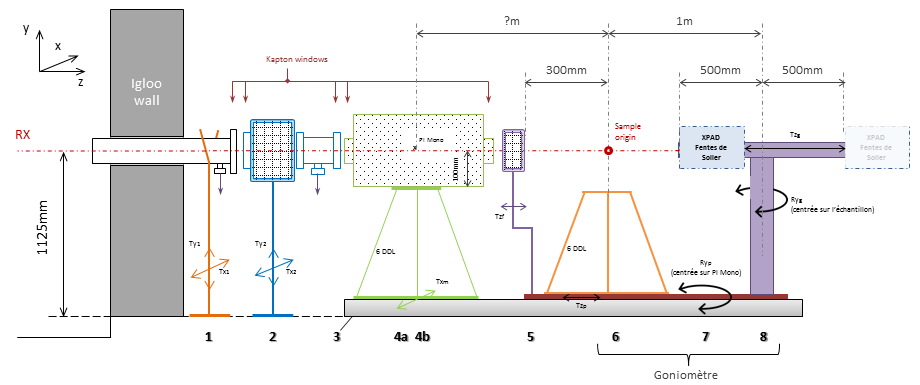 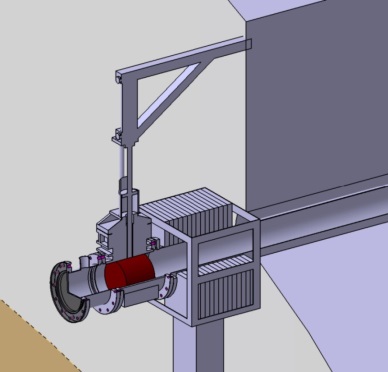 Projet #1 - évolution anticipée (3-5 ans)
[Principaux objectifs scientifiques/techniques des années à venir:
Situation actuelle du projet
Activités et échéances à venir (résultats attendus, milestones) sur les 5 ans à venir
Vision à plus long terme (if applicable)]


- Ligne X en cours de réalisation
- Tests des éléments en faisceau à l’ESRF
- Montage de la ligne sur ThomX
- Commissionning
- Caractérisation du faisceau d’X
- Premières expériences de démonstration (imagerie, fluo et diffraction)
Projet #1 - attentes (vis-à-vis de l’IN2P3)
[Evolution anticipée en termes de personnels et de ressources financières -> Attentes vis-à-vis de l’IN2P3 concernant:
Les personnels
Les finances
Autres?]

Besoin d’1 ou2 responsables de ligne lorsque ThomX sera installé. Profil « grands instruments » : être capable de faire fonctionner les équipements de la ligne en place ainsi que ceux apportés de l’extérieur par des utilisateurs extérieurs (détecteurs, moteurs, optiques, électroniques, fluides …). Stabilisation Kevin Dupraz ?
BACKUP
[ = Tous les documents jugés utiles pour la discussion]